FOOD IN THE
USA
Myths About American Food
Americans only eat unhealthy food
This is a common stereotype 
All Americans eat McDonalds and Burger King
I have had Burger King two times in my life
America has its own cuisine
America does not have just one cuisine. American cuisine is a combination of food from all over the world and varies throughout the country. The most popular foods are different in every state.
Example: New York has the best bagels and pizza, the South has the best fried chicken and biscuits
Facts About American Food
Healthy food is much more expensive than unhealthy food
Americans are busy and often eat “on-the-go”
Some Americans eat extremely healthy
Many people are vegan or vegetarian
When Americans have the time and money they choose to eat healthy
Fruits and Vegetables in America last longer because of all the pesticides used
What Most People Think Americans Eat
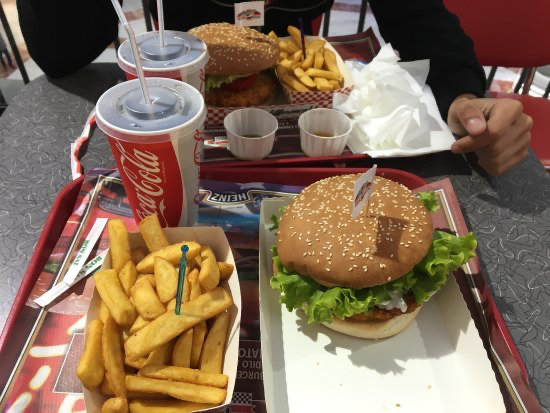 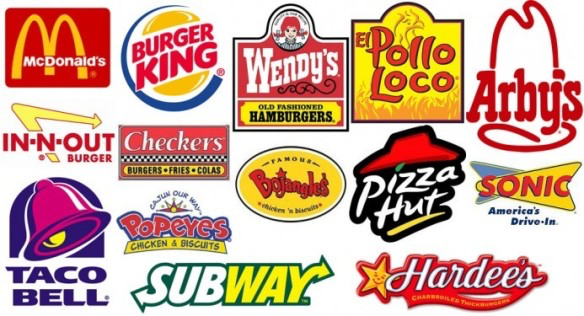 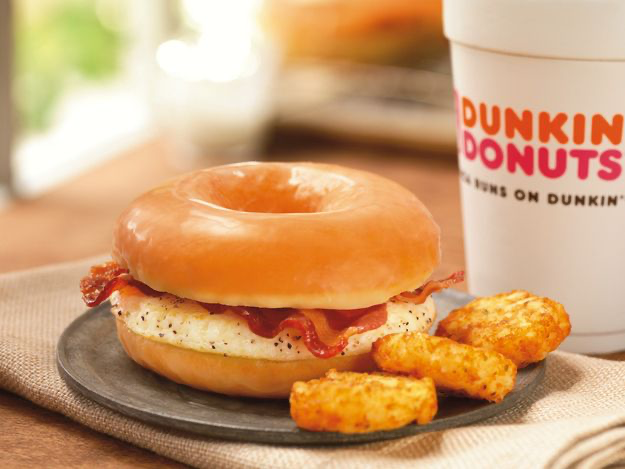 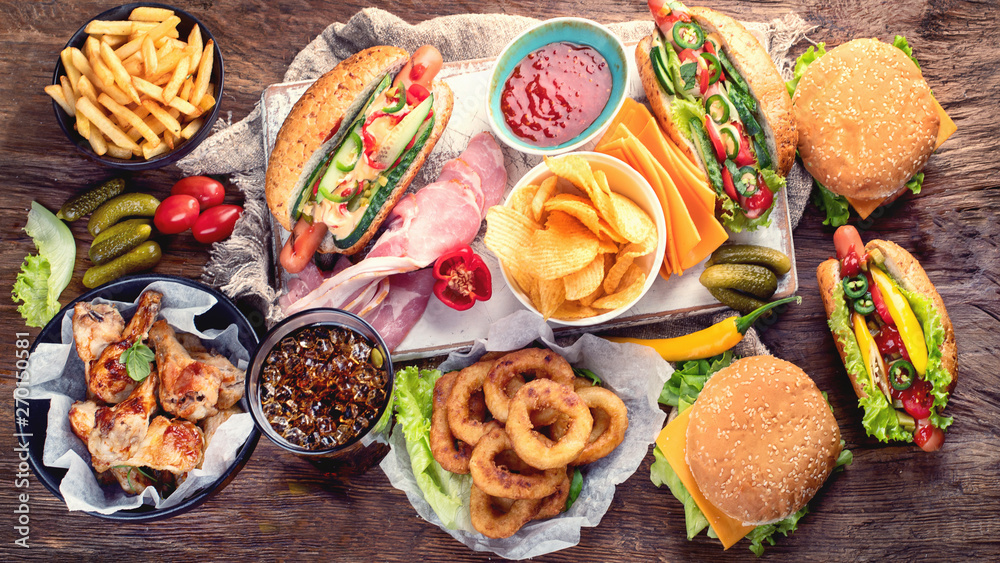 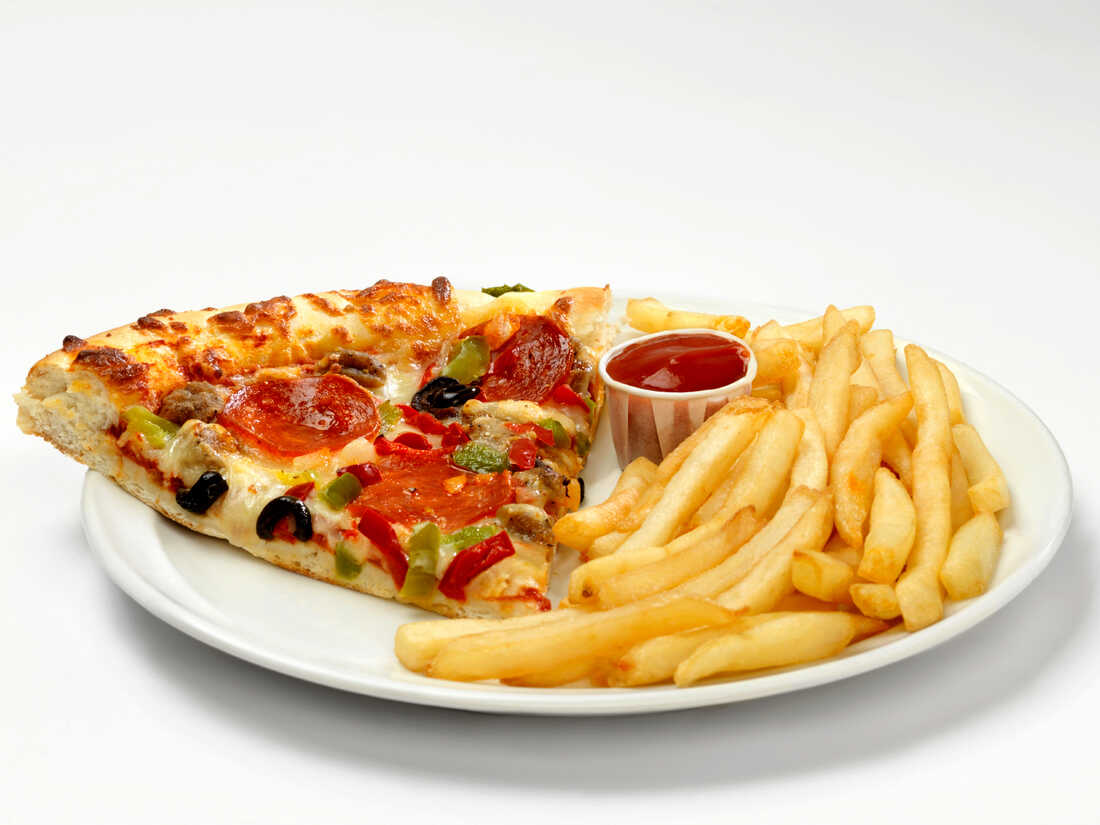 Breakfast
Monday to Friday most Americans eat breakfast between 7:00 and 8:30 before they go to work or school
This meal is usually something quick to make

On Saturdays and Sundays most Americans sleep longer and eat between 9:00 and 11:00
This meal is usually bigger and takes longer to make
Typical Monday to Friday Breakfast Foods
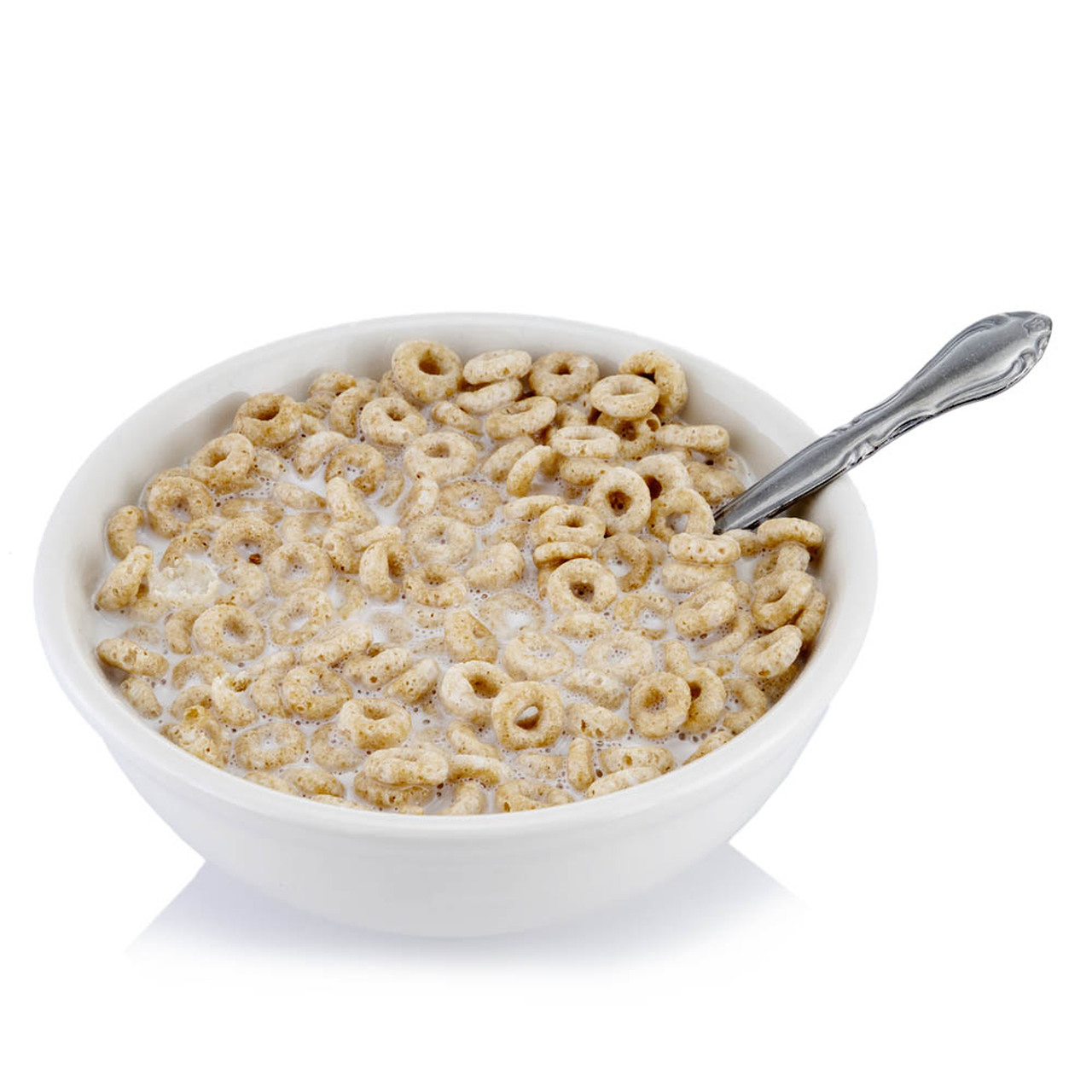 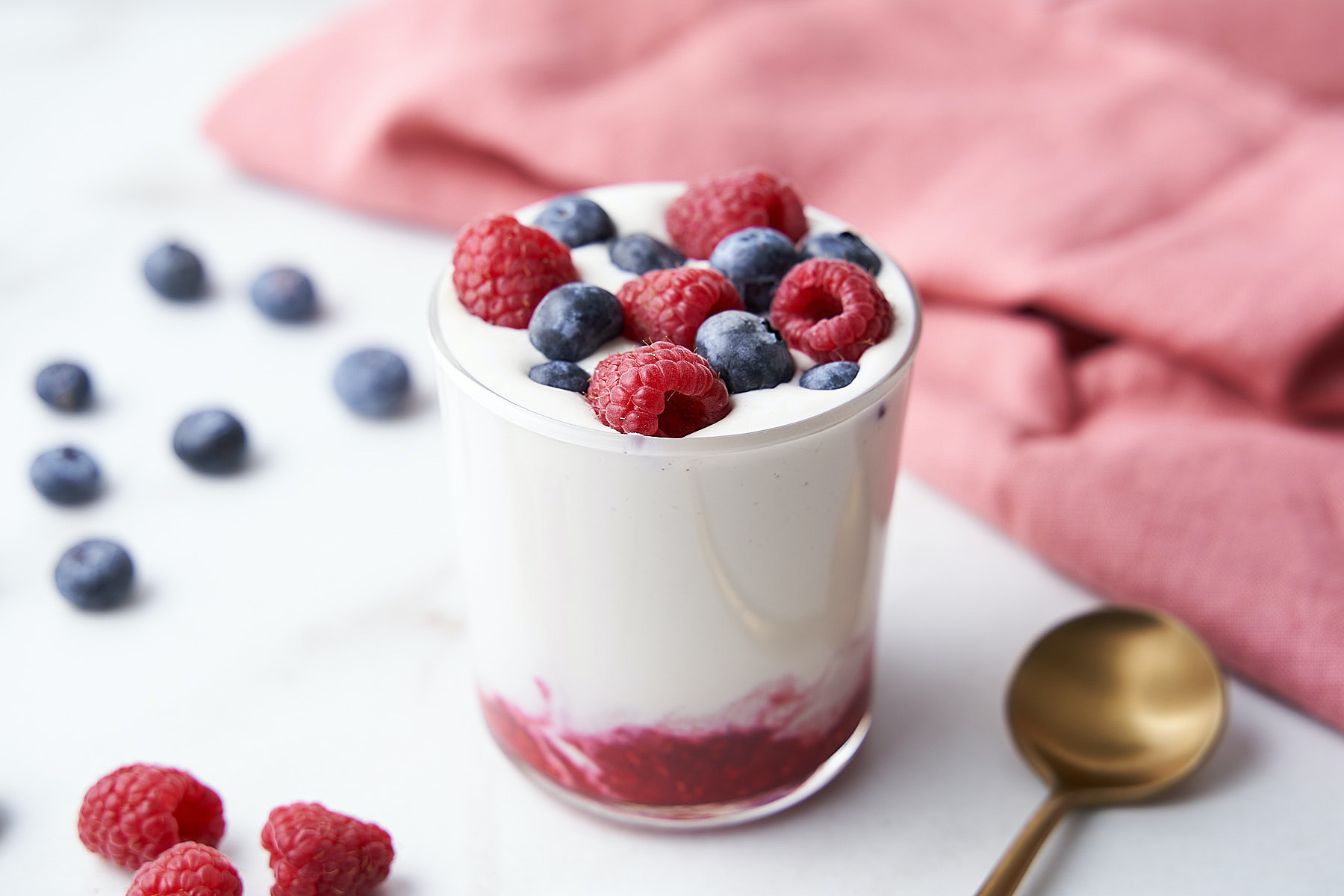 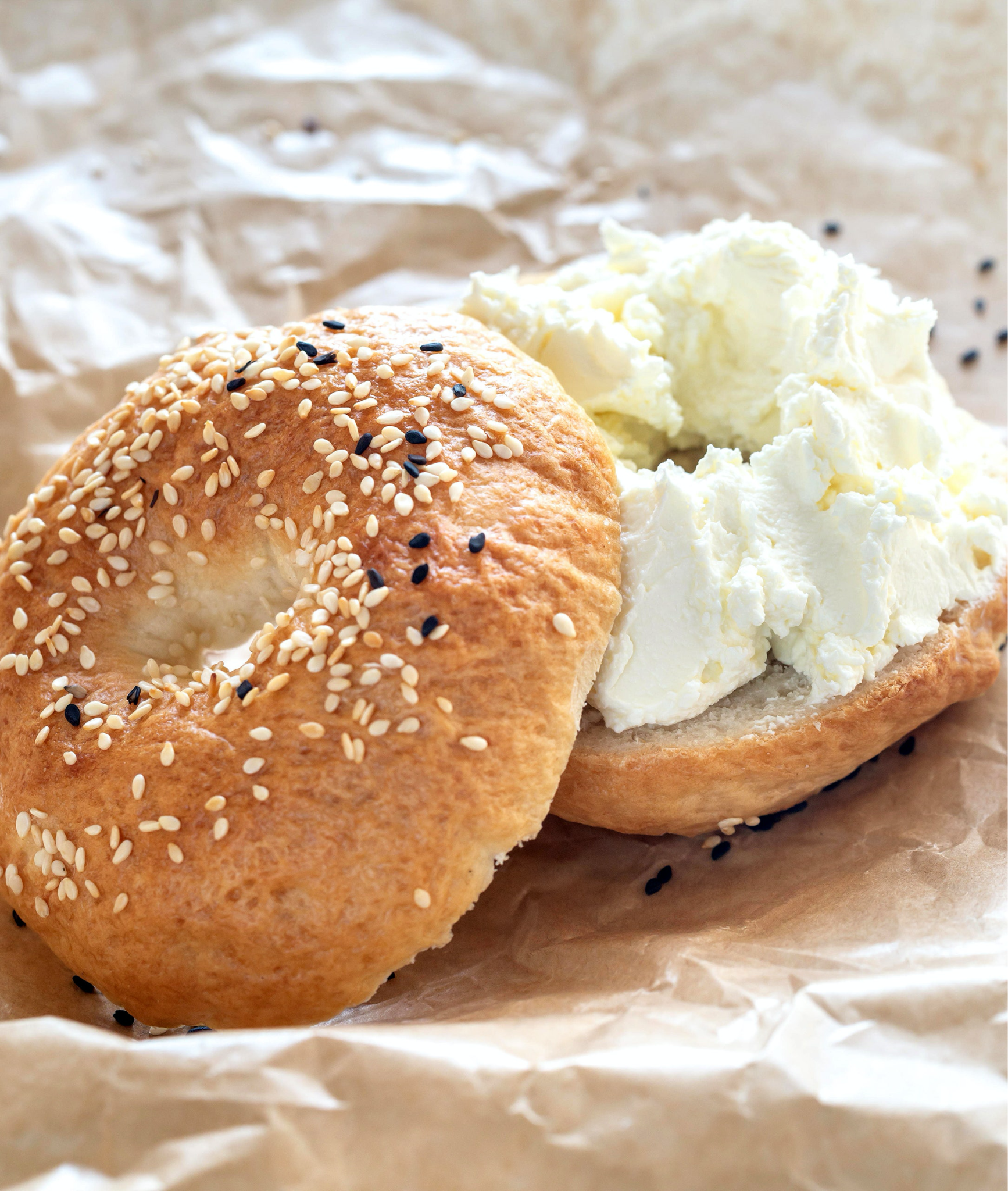 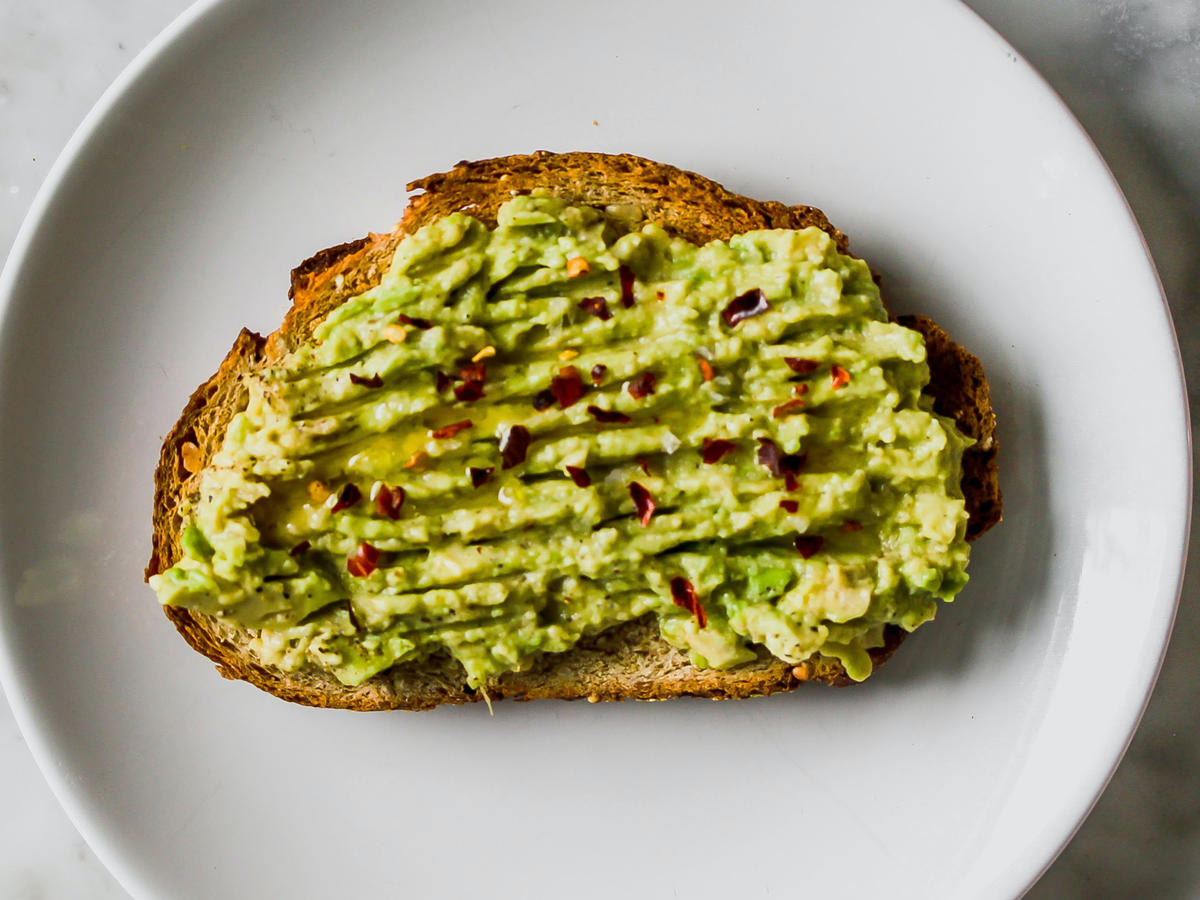 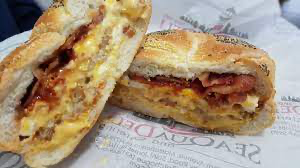 Typical Saturday and Sunday Breakfast Foods
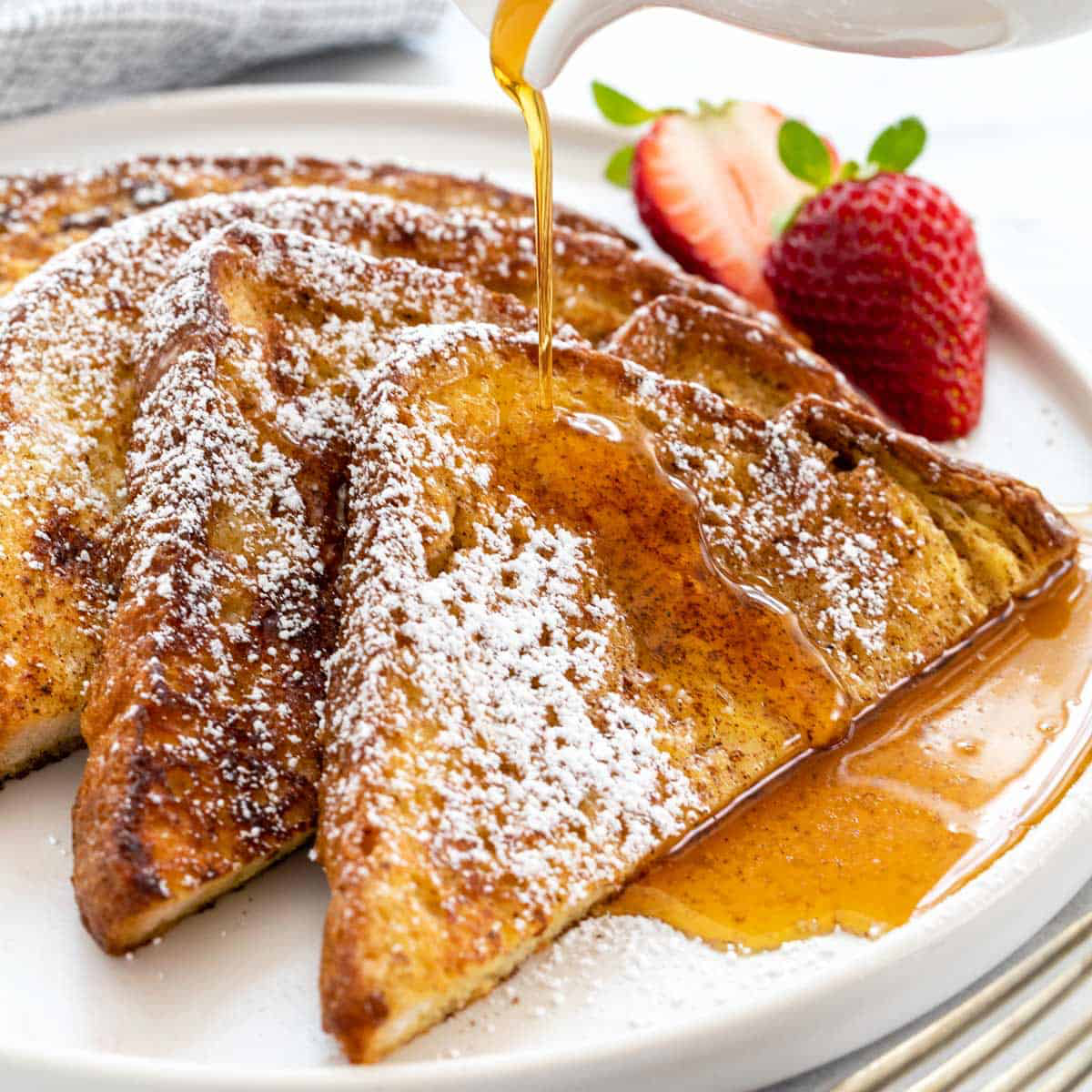 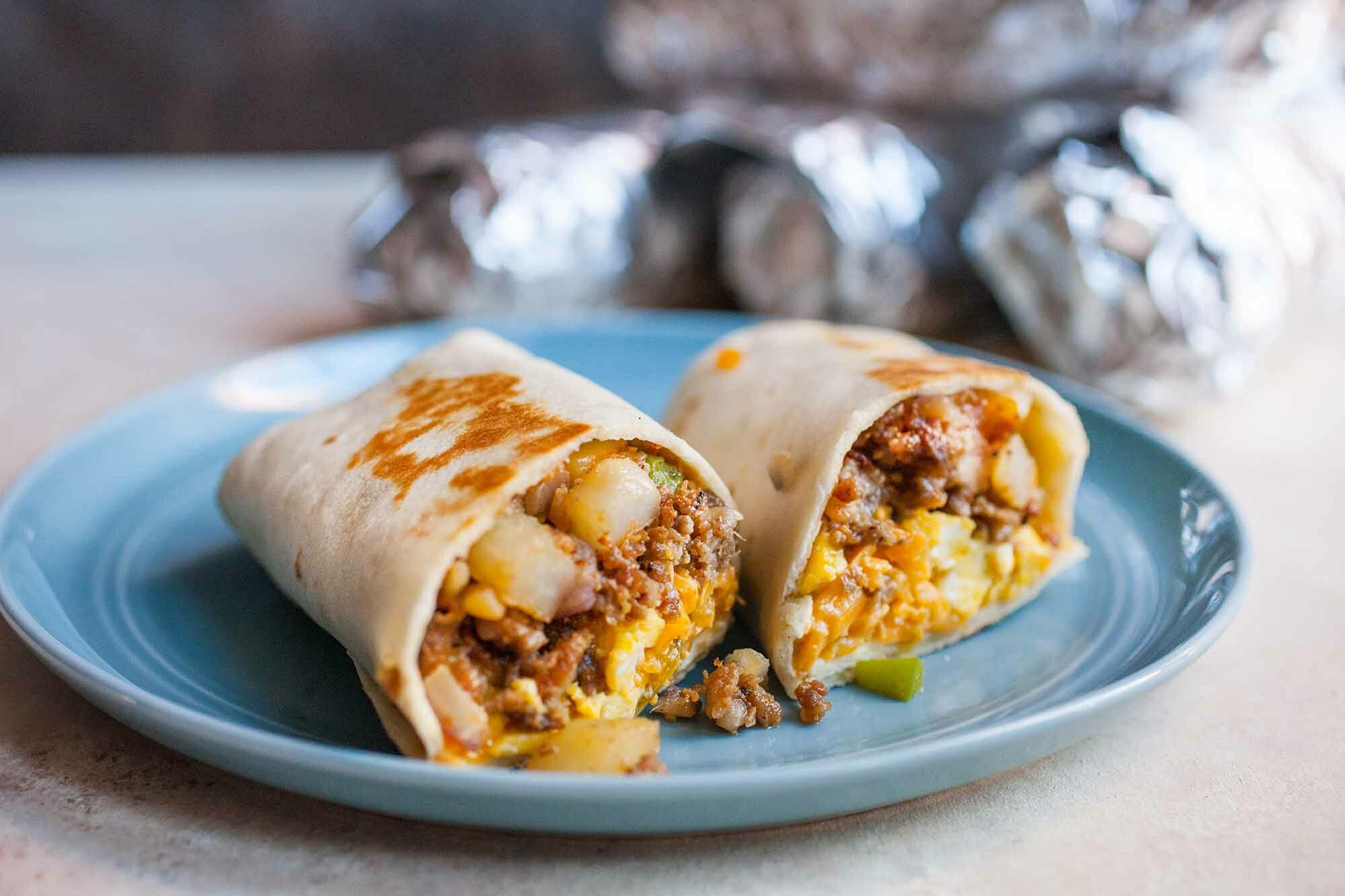 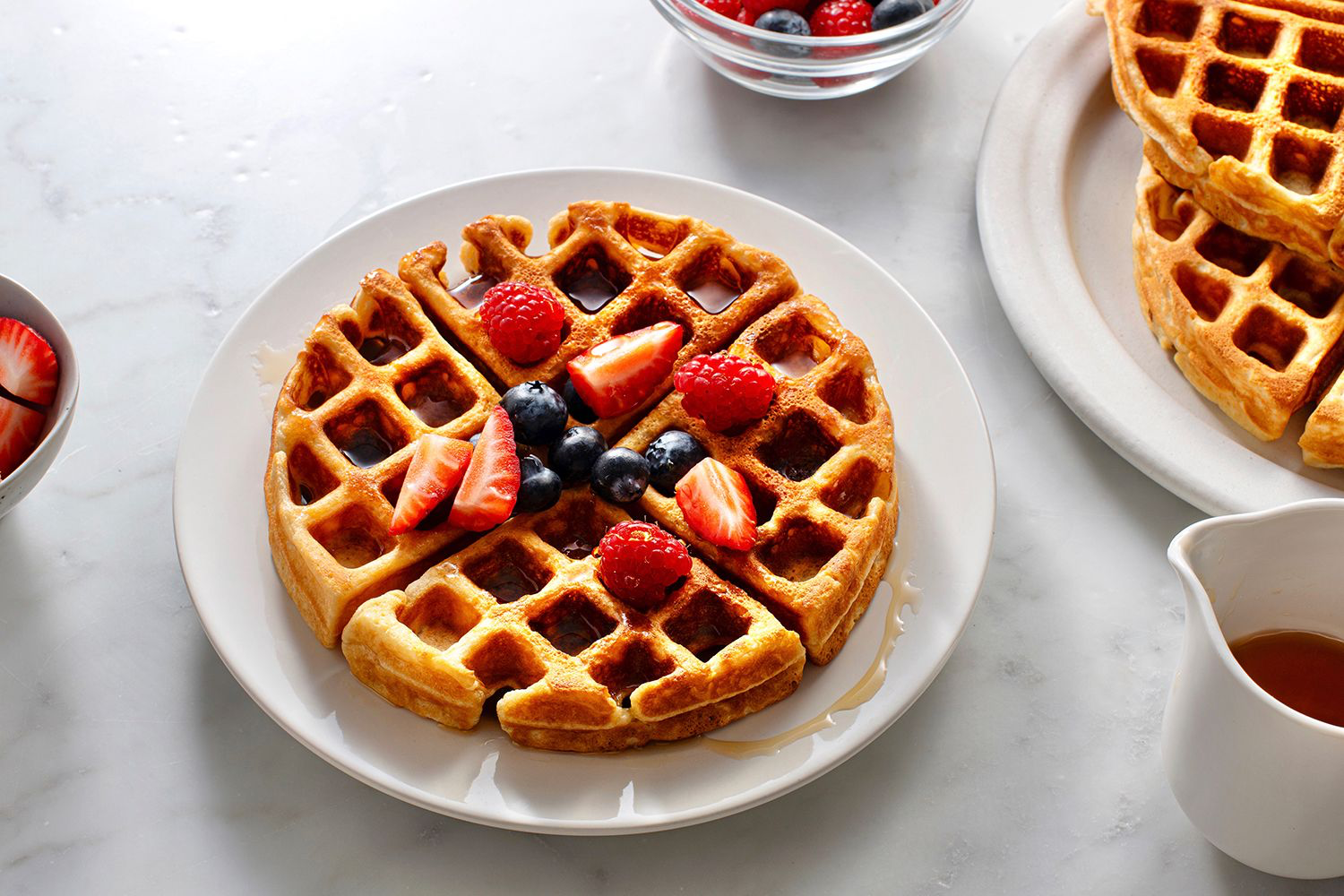 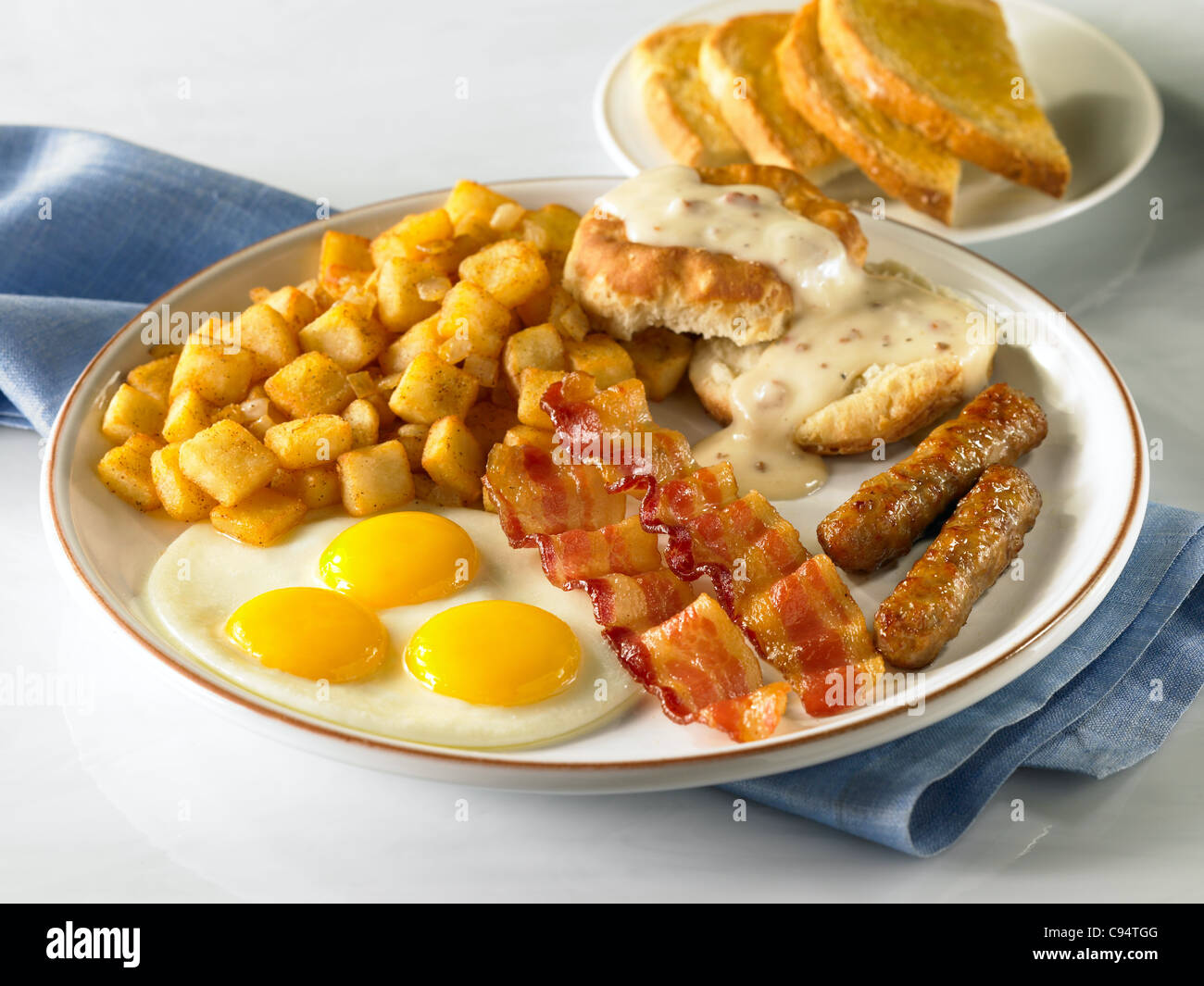 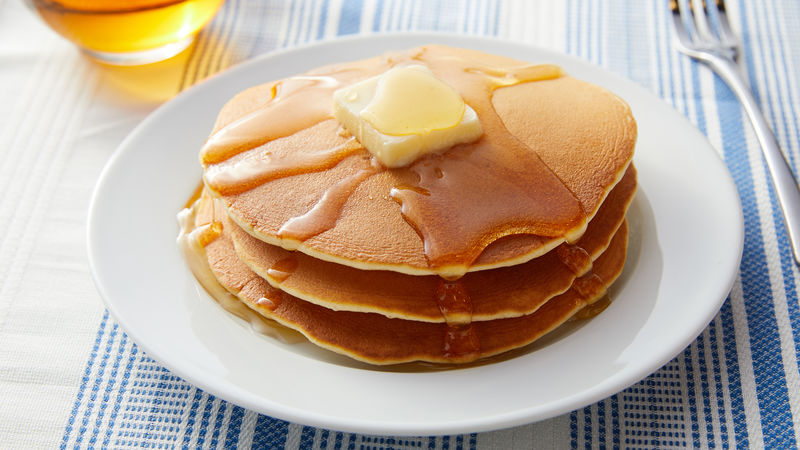 Lunch
Most Americans eat lunch between noon (12:00) and 2:00pm (14:00)


Many Americans buy their lunch at work or at school, but some people make their own
Typical Lunch Foods
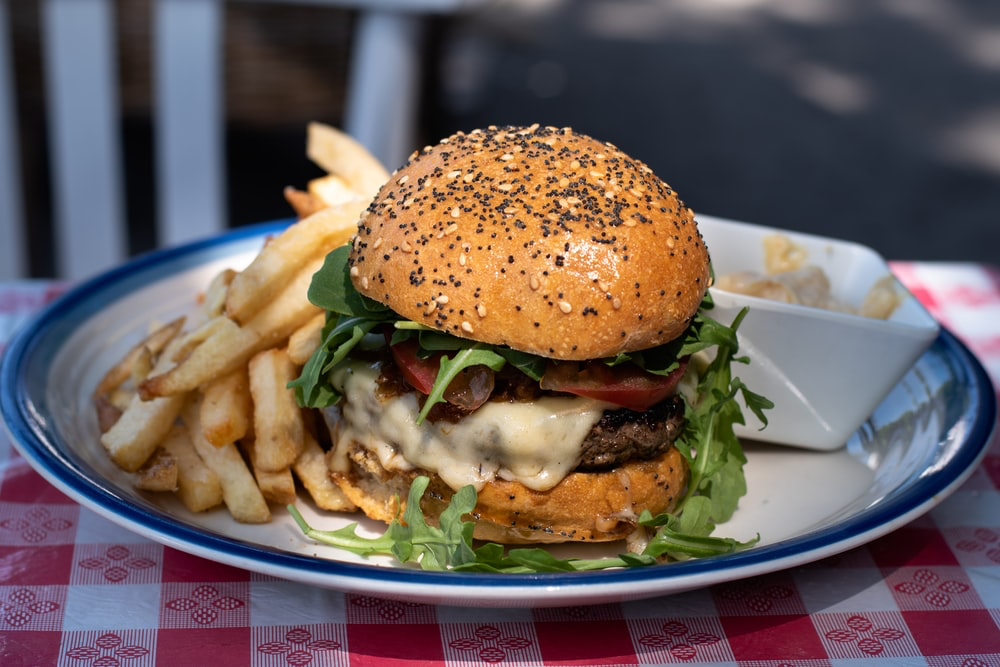 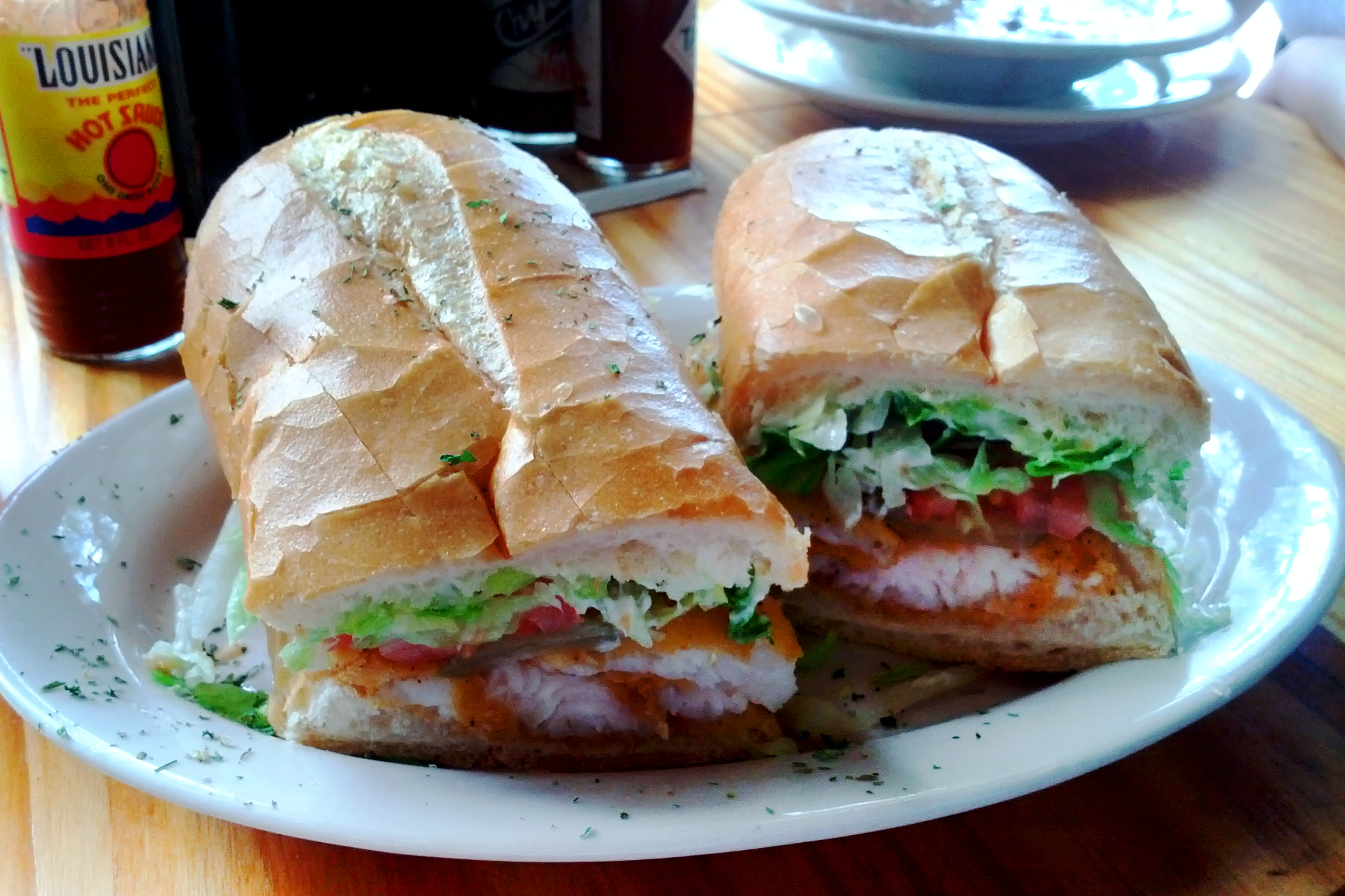 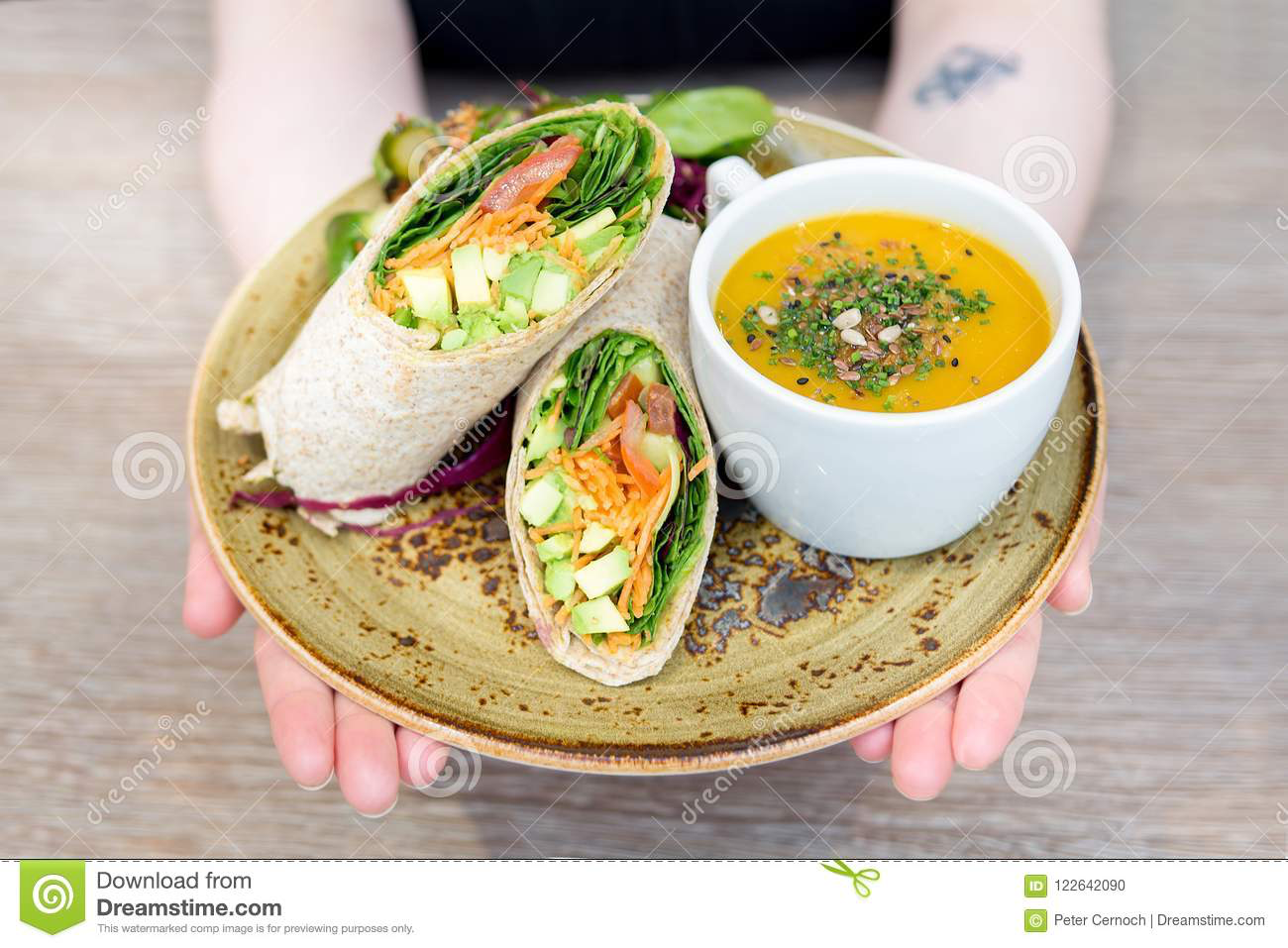 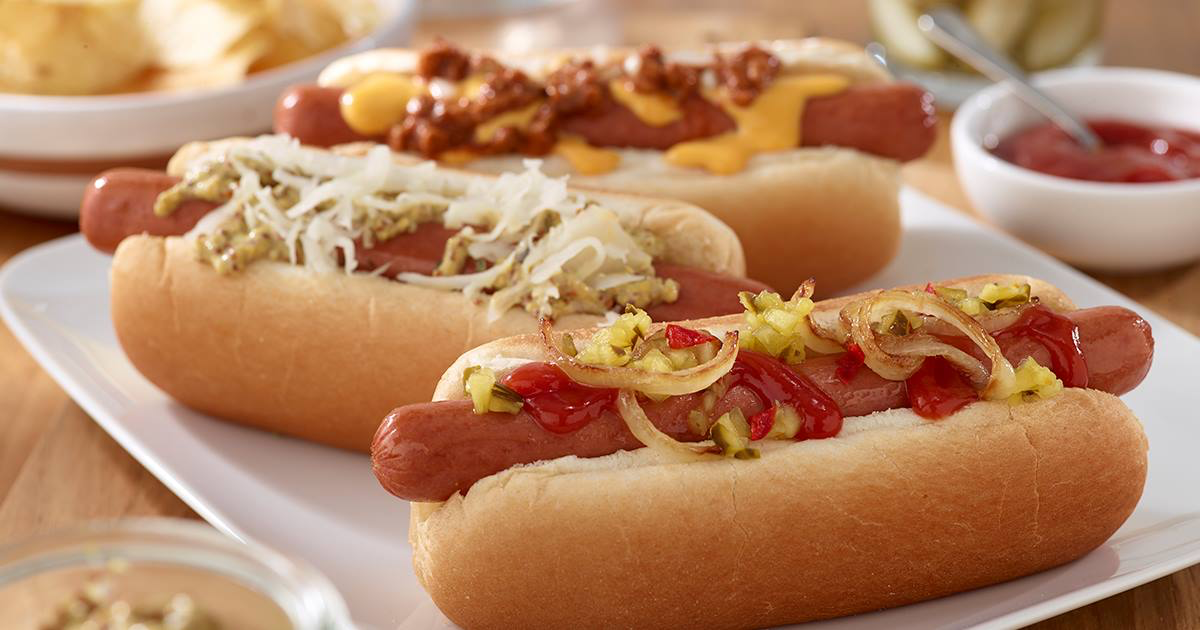 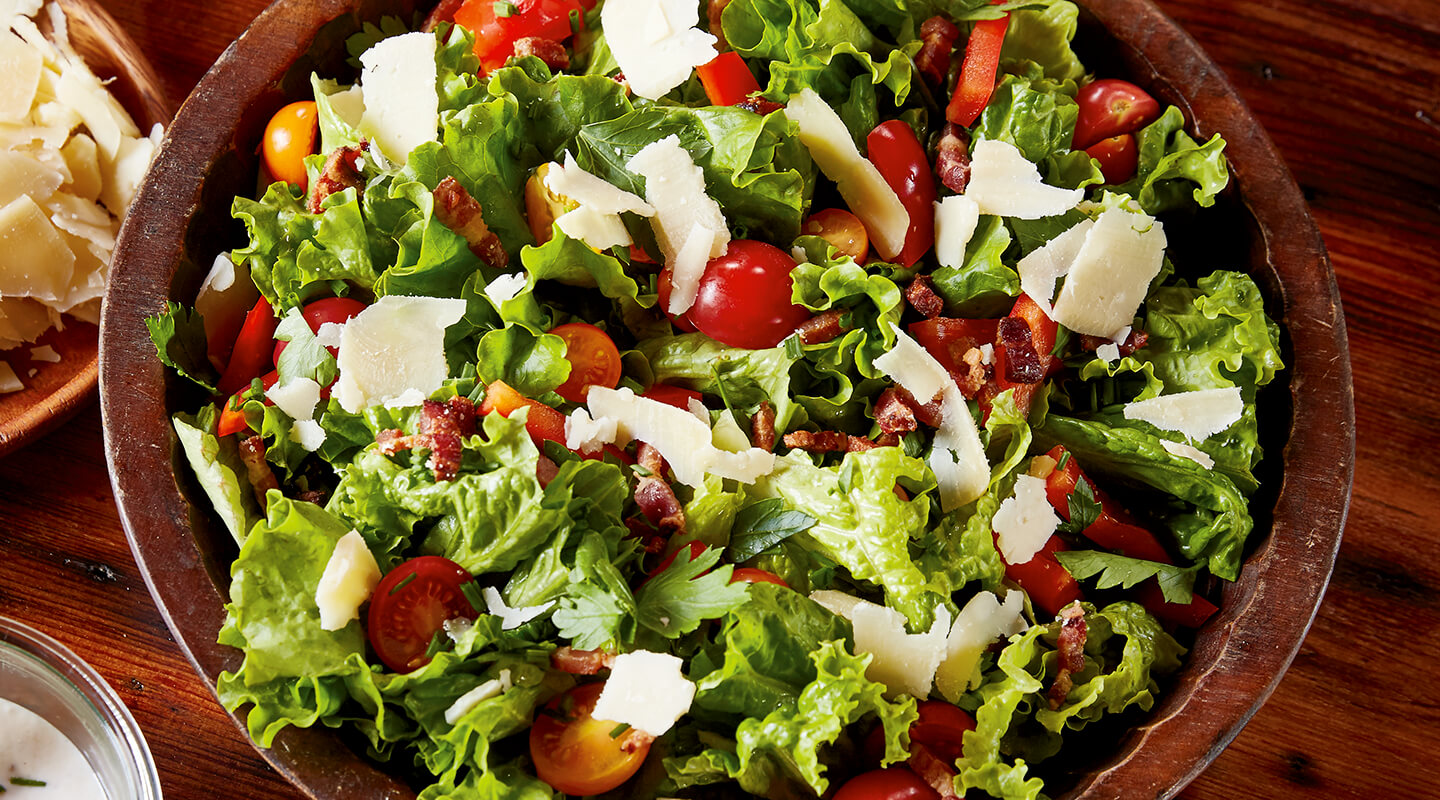 Dinner
Most Americans eat dinner between 5:00pm (17:00) and 9:00pm (21:00)




Many families sit down and eat together after cooking a large meal
Typical Dinner Foods
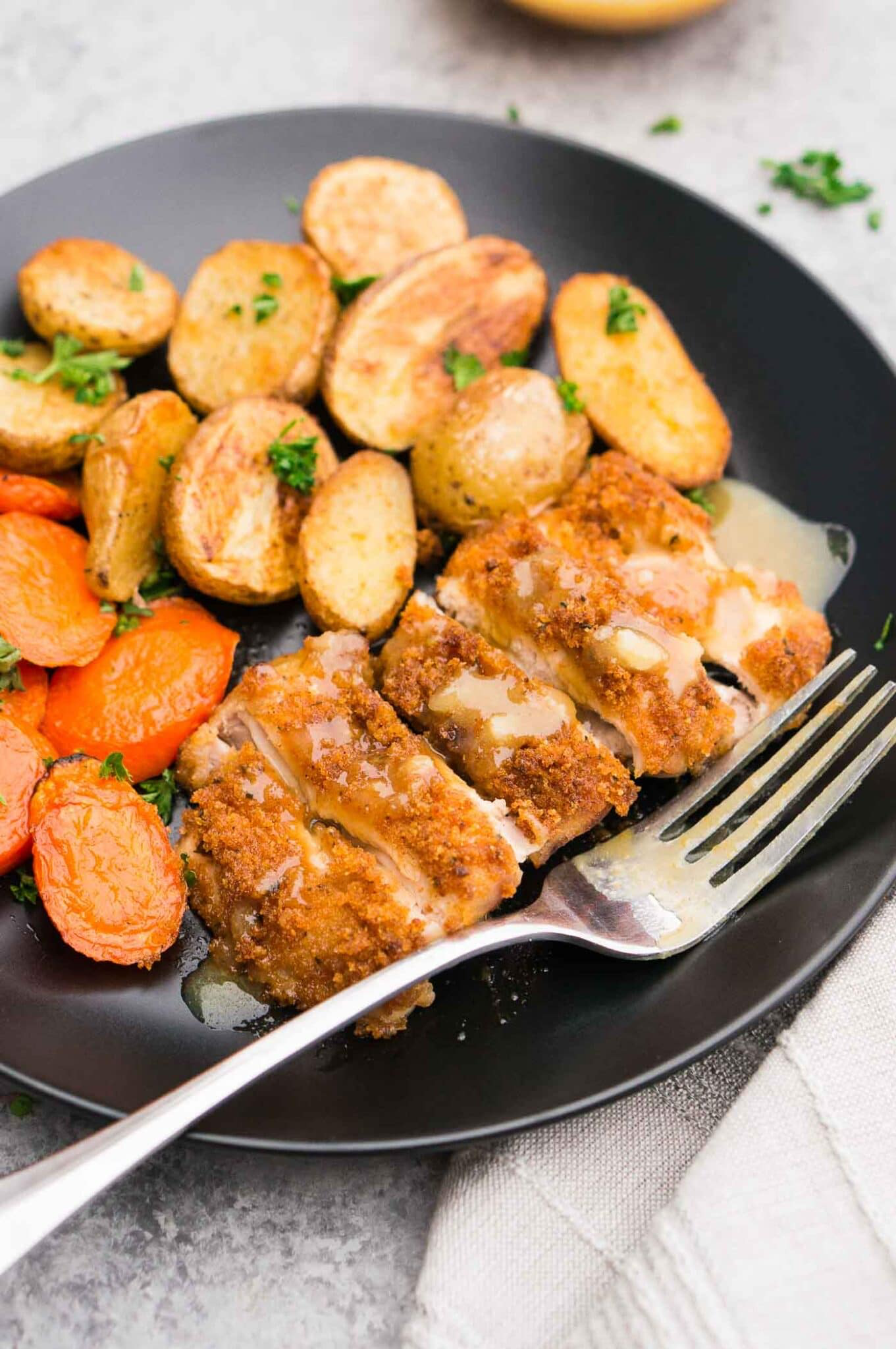 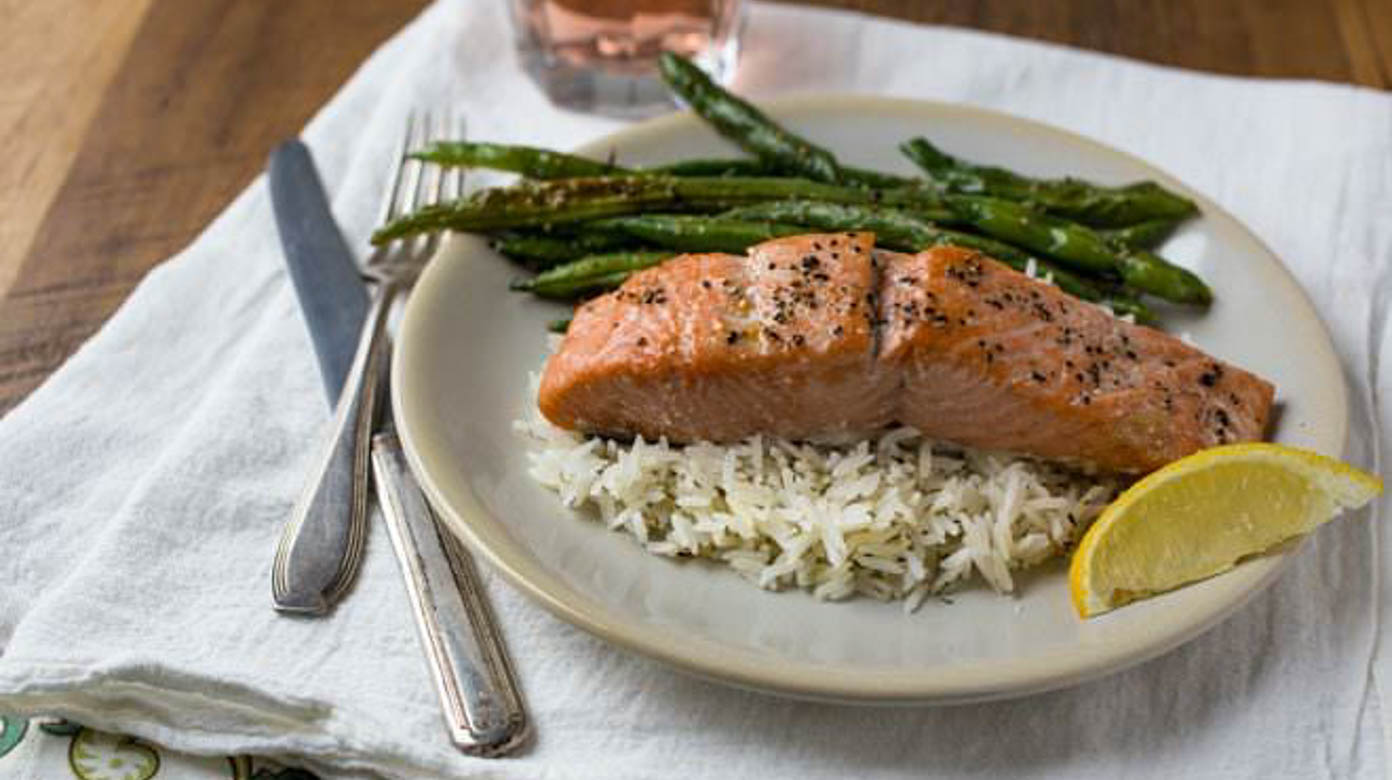 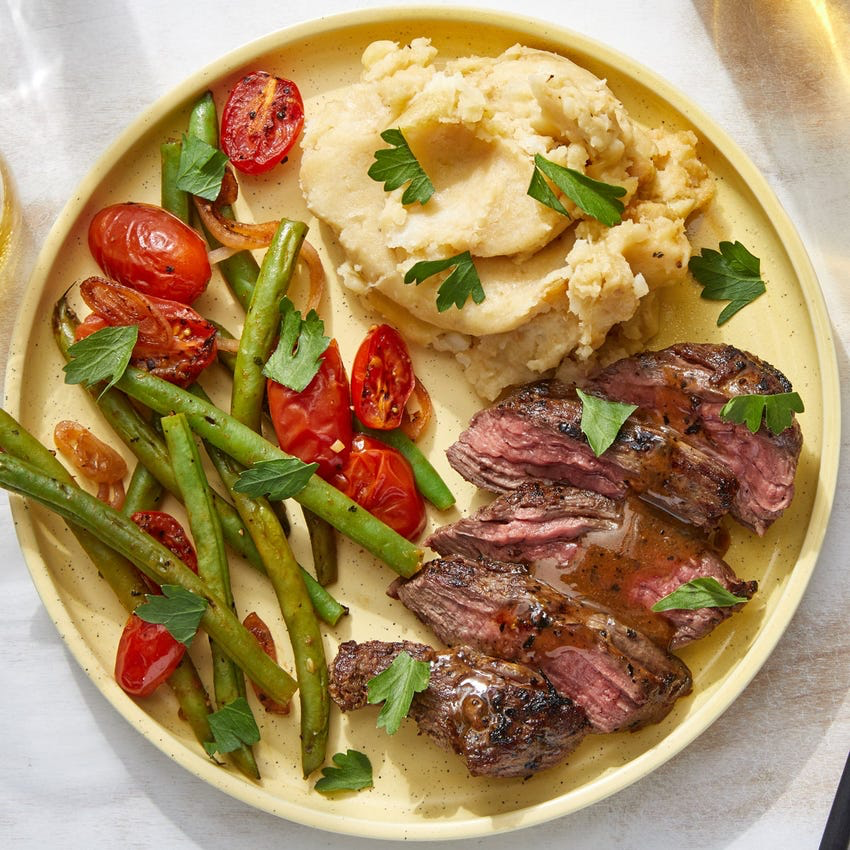 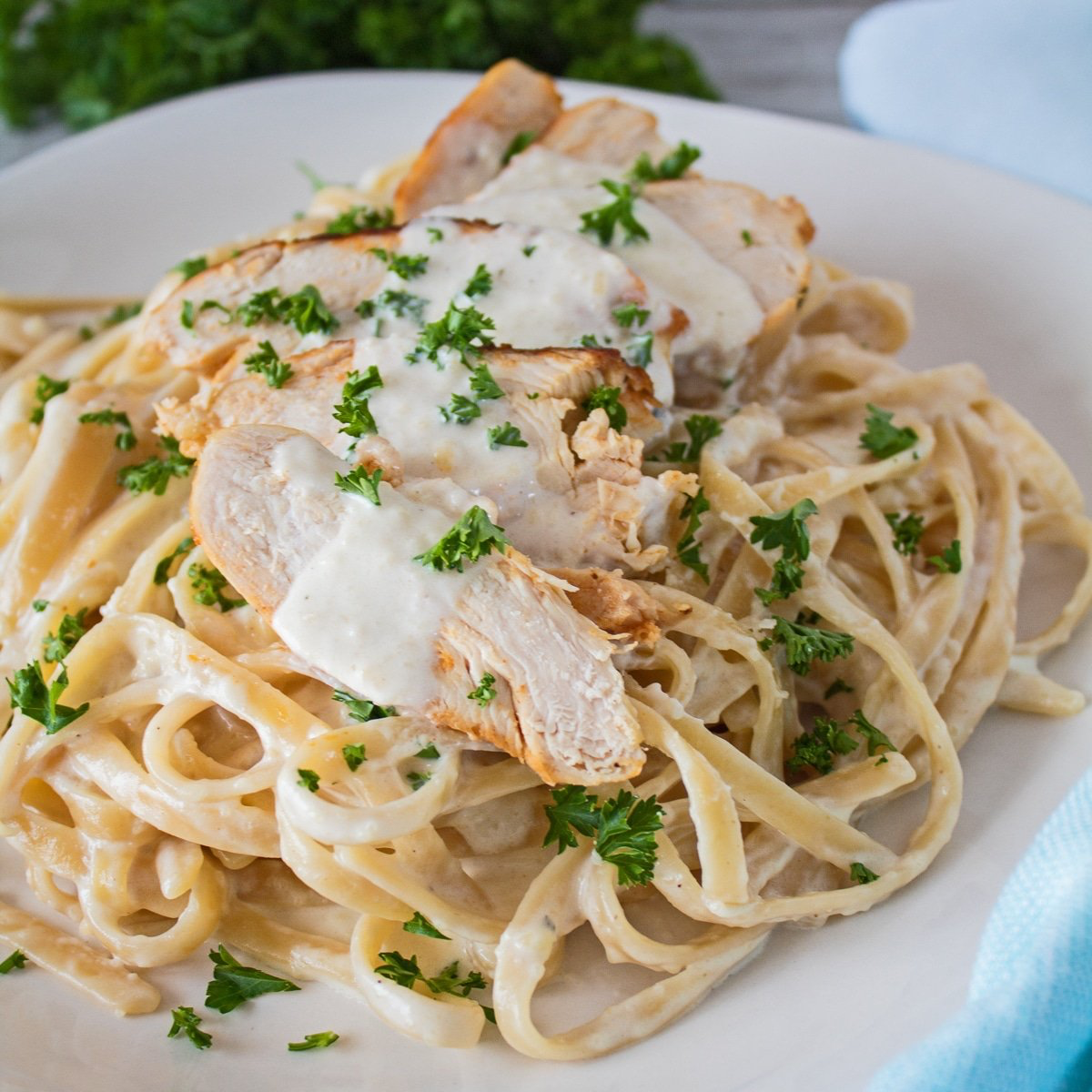